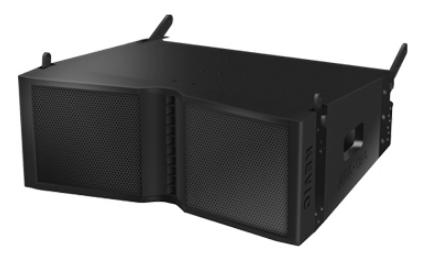 LS-083PN
Line Array Speaker
Dual 8" 3Way Powered Network Line Array Speaker
PTV 기술을 통해 완벽한 시스템 조합 
균일한 위상과 발산 각도 유지
Hybrid 혼 디자인에 DMF 응용 기술 적용
넓은 지향각으로 다양한 활용이 가능
Bi-Amp / Tri -Amp Mode 선택형 크로스오버
전용 스피커 시스템 플라잉 설치용 그리드
Dante DSP Active 라인어레이 스피커(PN 모델)
드라이버 : Dual 8“ Driver
주파수 특성 : 60㎐ ~ 19㎑(-6㏈)
최대 음압 레벨 : 129㏈
정격 입력 : 800W(350/350/100W)
지향성 : 120° x 12°, 0° - 12° angle control
캐비넷 재질 : Russian Birch Wooden Cabinet
임피던스 : Internal DSP & D-Class Power Amplifier
                  Ethercon x 4, XLR IN/OUT
외형 규격(W x H x D) : 625 x 240 x 535mm
무게 : 29㎏